GOES Sounder Products (Soundings and Clouds) use PFAAST
GOES-8/9/10/11/12/13/14/15

From CIMSS web page
http://cimss.ssec.wisc.edu/goes/rt/sounder-dpi.php
Description:	GOES-I/P (8/15) Sounders
19 channels (18 Infrared; 1 Visible)
Spatial resolution: ~10km
Hourly scanning over CONUS and adjacent waters
Products include standard imagery and derived, Level-2 products
2
GOES Sounder
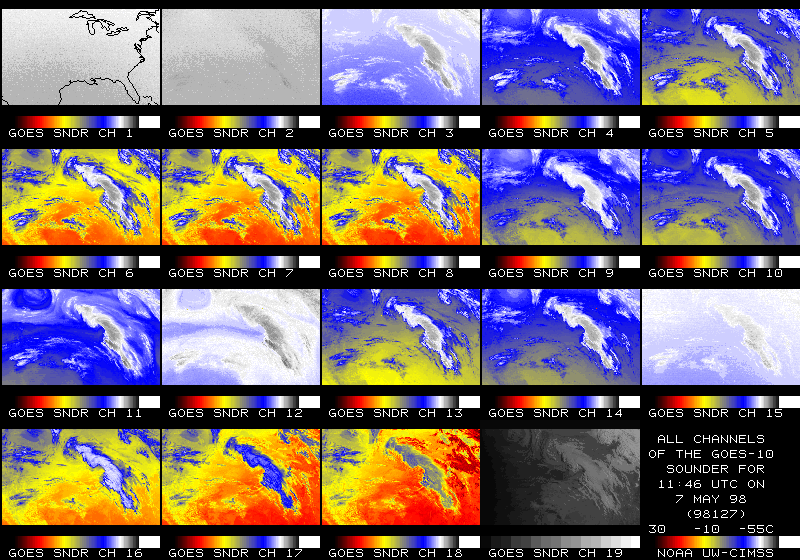 3
Current Sounder Operational Uses
4
[Speaker Notes: Note the many operational uses of today’s sounder, even with its limited spatial and spectral attributes.]
Use by NWS
Forecasters value the current sounder. NWS Forecaster responses (in 1999) to utility of sounder products in severe weather forecasting:
There were 248 valid weather cases:
		Significant Positive Impact (30%)
		Slight Positive Impact (49%)
		No Discernible Impact (19%)
		Slight Negative Impact (2%)
		Significant Negative Impact (0)
5
[Speaker Notes: NWS Forecaster responses (Summer of 1999) to: "Rate the usefulness of LI, CAPE & CINH (changes in time/axes/gradients in the hourly product) for location/timing of thunderstorms." 

NWS Forecaster responses (Summer of 1999) to: "Rate the usefulness of LI, CAPE & CINH (changes in time/axes/gradients in the hourly product) for location/timing of thunderstorms." 
There were 248 valid weather cases.
- Significant Positive Impact (30%)
- Slight Positive Impact (49%)
- No Discernible Impact (19%)
- Slight Negative Impact (2%)
Significant Negative Impact (0)

This 1999 NWS survey was written up as part of a Schmit et al paper. 

Note that almost 80% of the responses were positive in terms of forecasters support for satellite derived images from the existing GOES sounder. 

Current NWS training programs (e.g. SHyMet) will hopefully increase the use and appreciation of new satellite data. 

Main Objective of SHyMet (Satellite Hydrology and Meteorology) training program
To prepare National Oceanic and Atmospheric Administration (NOAA) and National Weather Service (NWS) users for the latest polar orbiting and geostationary satellite data and products in the warning and forecast programs with direct links to Government Performance Results Act (GPRA) goals.
Completes end-to-end program cycle for space-based remote sensing as part of NOAA's Strategic Plan for an Integrated Global Environmental Observation and Data Management System and Global Earth Observation System of Systems (GEOSS).]
GOES Sounder Data & ProductsOperational Availability and Use by NWS Forecasters within AWIPS
Derived Product Imagery (DPI)
Many of the retrieved quantities are placed in the form of Derived Product Imagery (DPI) which, when animated, are an effective means of observing the spatial and temporal changes in these quantities

GOES sounder DPI products, heighten forecasters’ situational awareness to potential watch/warning scenarios and often time leading to the issuance of improved forecast products. (See NWS 1999 GOES Sounder Assessment Report)

Used to validate or invalidate forecast guidance provided by Numerical Weather Prediction (NWP) forecast model output
Progression of GOES Sounder Retrieval Products from 50km resolution to 10km resolution.
6
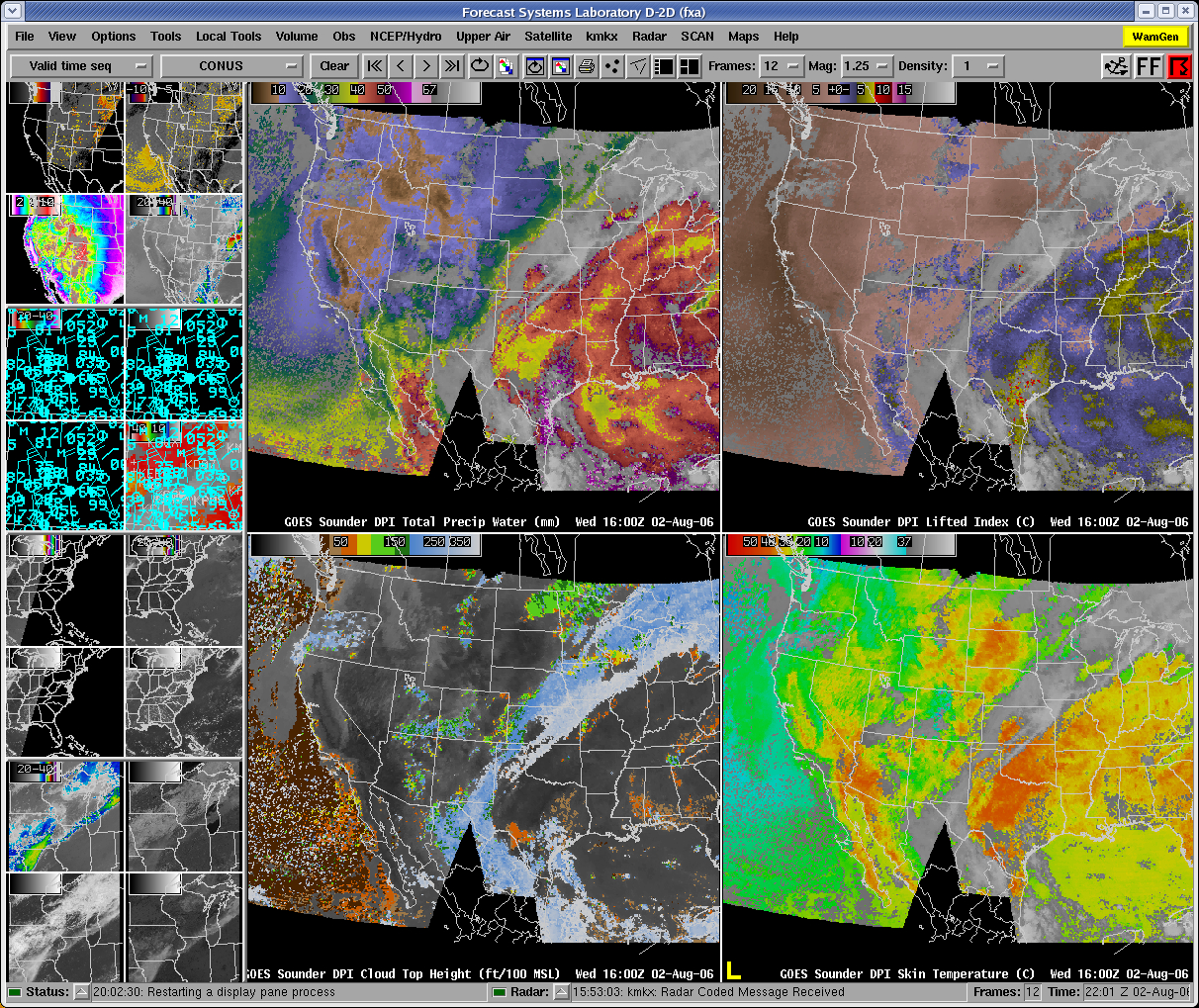 AWIPS Display
Lifted Index
Total Precipitable Water
7
Surface Skin Temperature
Cloud-Top Height
GOES Sounder Stability Indices
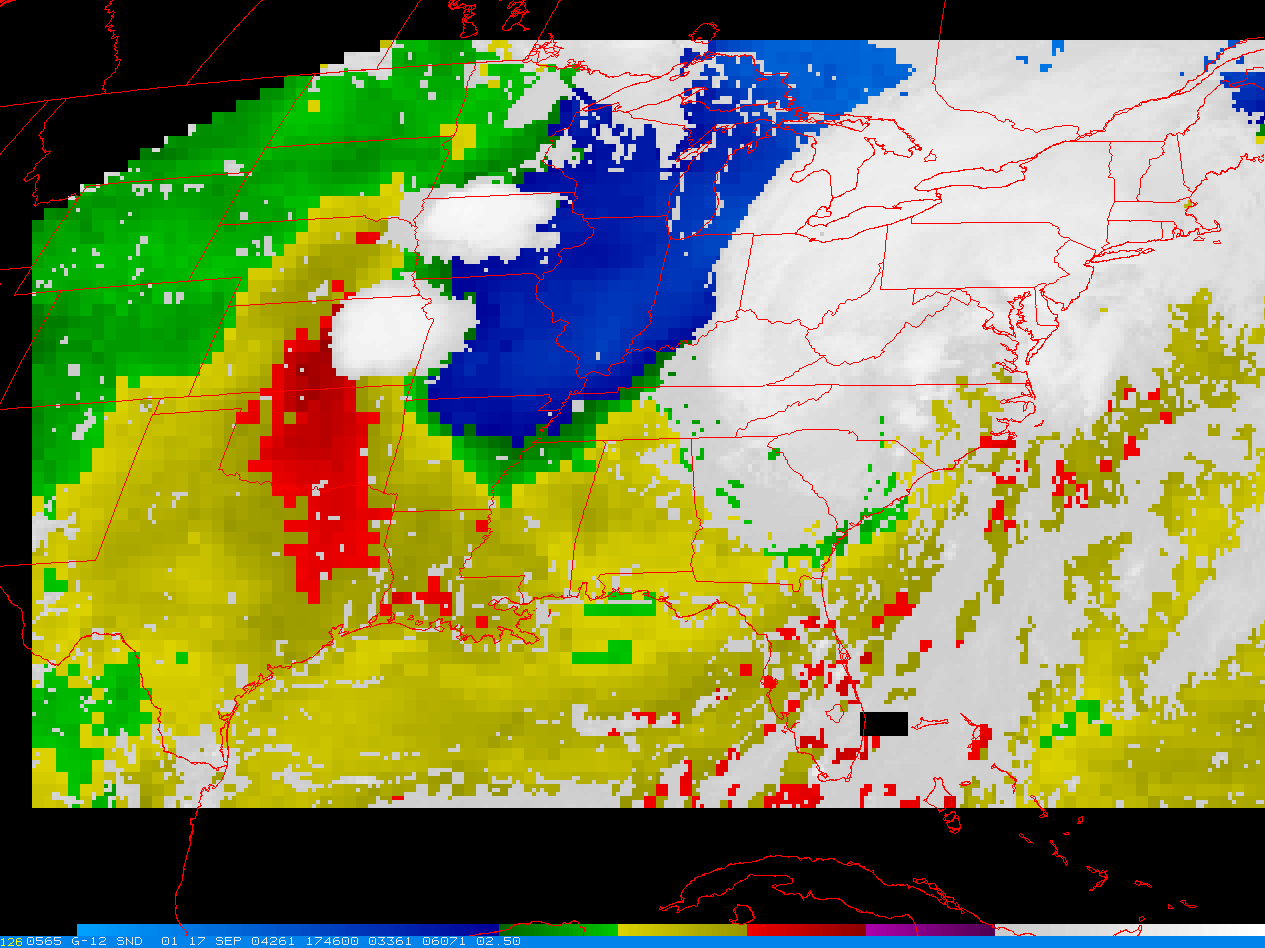 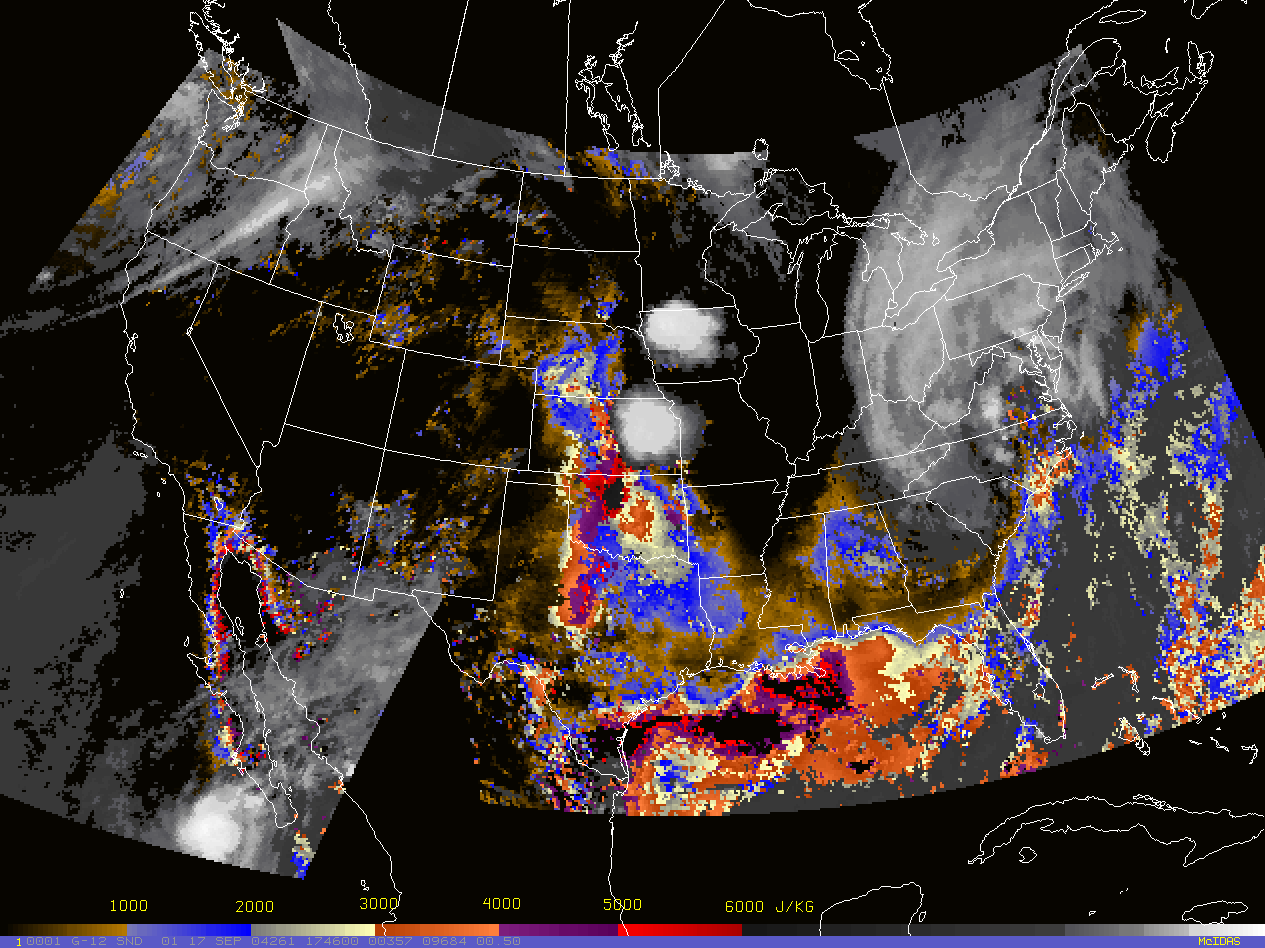 Note in both images that the instability axis lies upstream of incipient convection.  Recent studies indicate that this is a favorable thermodynamic pattern for a slow moving MCS.
GOES Lowest 100mb MUCAPE (Most Unstable CAPE)
GOES Best Lifted Indices
8
Courtesy of J. Daniels
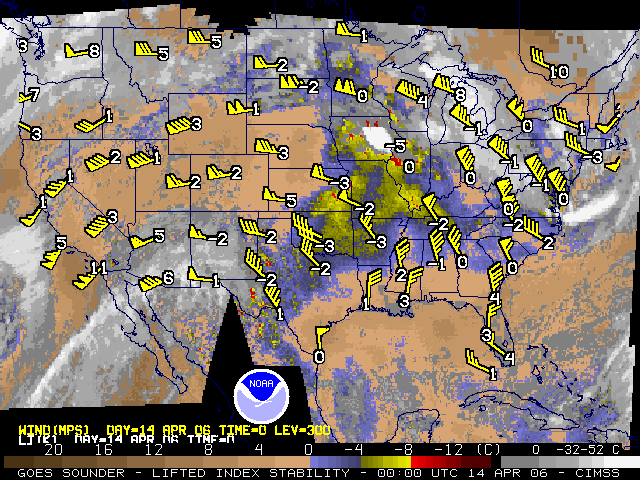 9
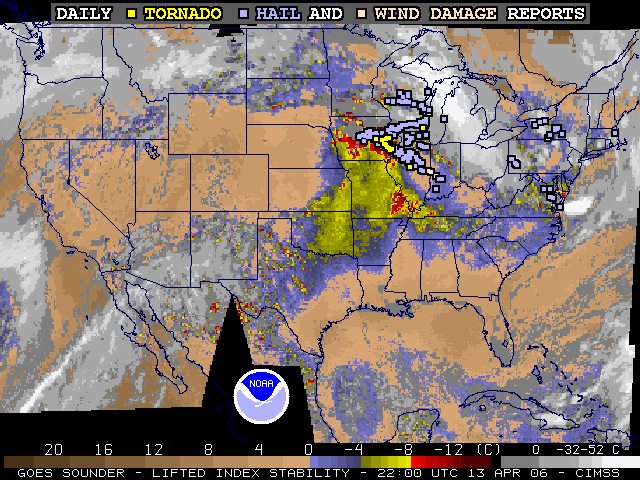 10
Resulting hail from 13 April 2006 in Madison, WI
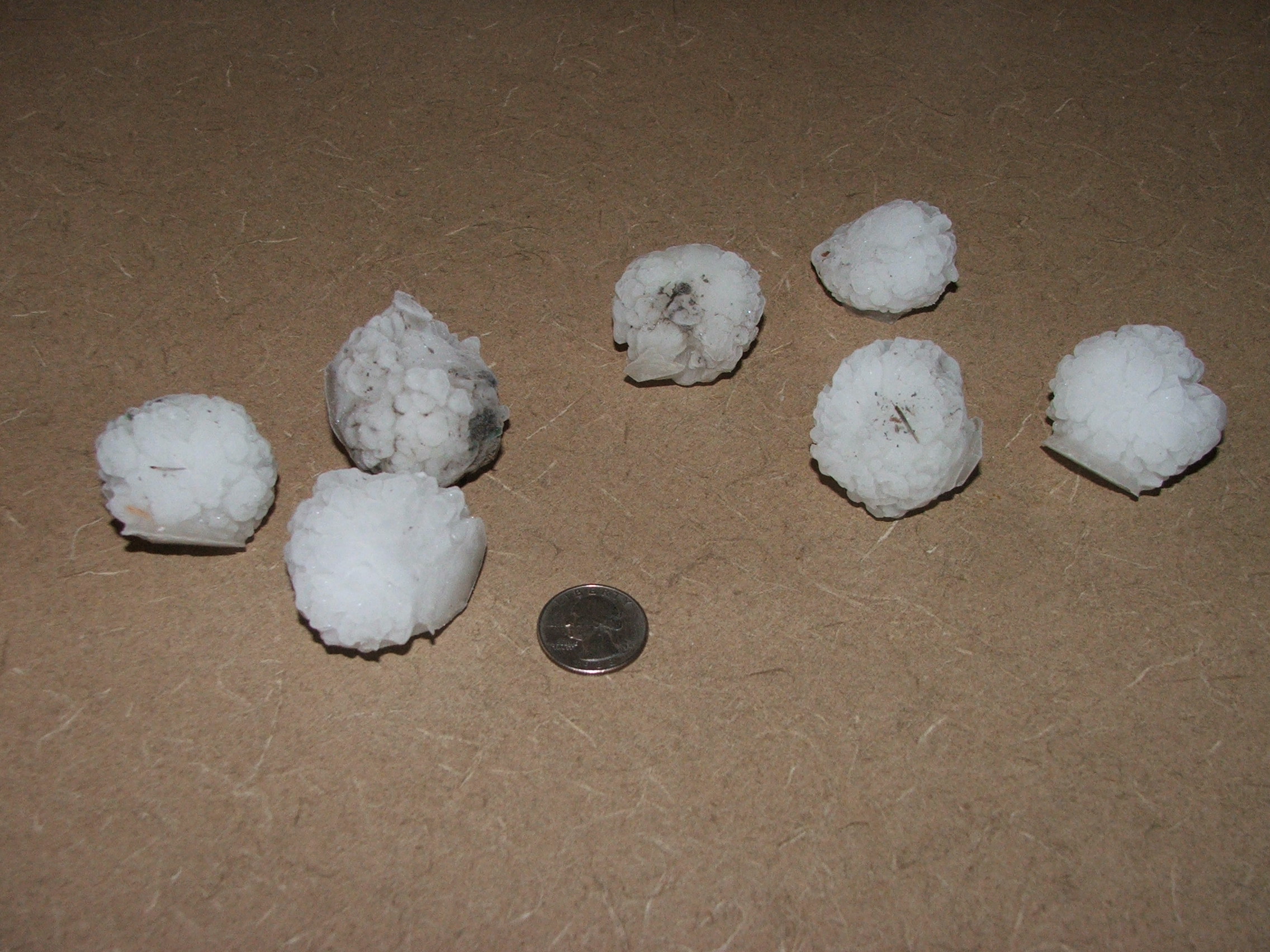 11
Visible loop from GOES
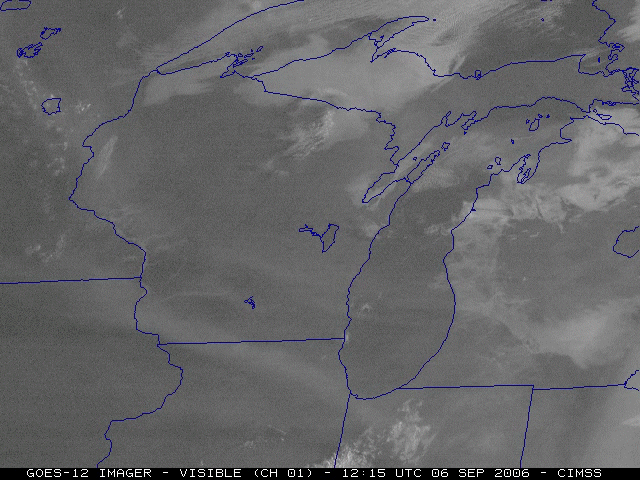 12
Atmospheric Instability
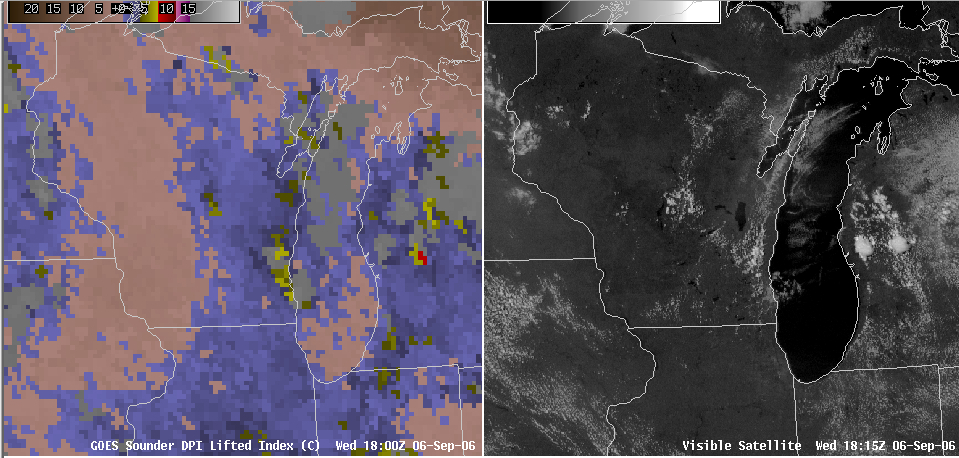 13
Cloud Top Products
Cloud Height Algorithms
CO2 slicing for mid to upper-level non-opaque clouds (Chahine, 1974; Smith and Platt, 1978; Menzel et al, 1983) 
IR window for low, opaque clouds
Pixel level retrievals

Distributed to AWIPS, NCEP

Operational Applications
Nowcasting 
Aviation Terminal Aerodrome Forecasts (TAFs)
Supplements Automated Surface Observing System (ASOS) with upper-level cloud information
Effective Cloud Amount (ECA) selected as proxy for NWS RTMA hourly sky cover
NWP
Cloud initialization
Assimilated into NCEP North American Mesoscale (NAM) model/NDAS & RUC
14
GOES Sounder Supplements Automated Surface Observing
System with Upper (> 12km) Cloud Information
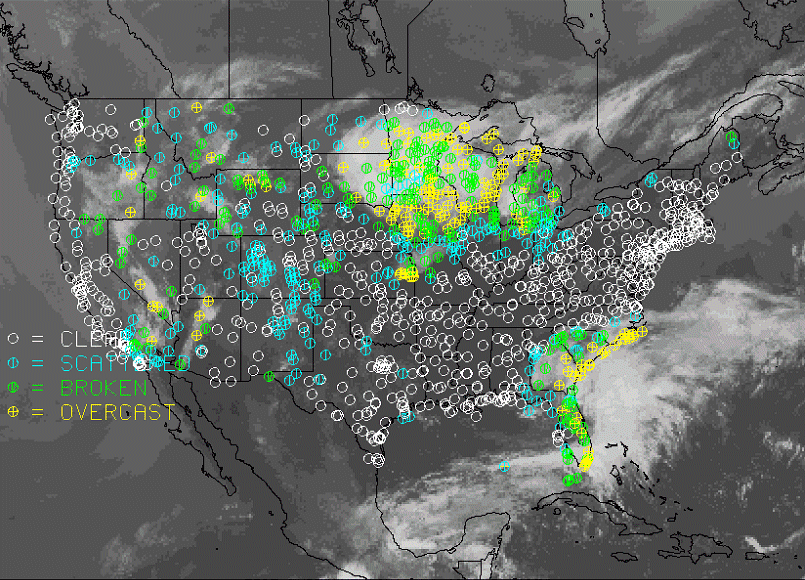 15
GOES Sounder-Derived Cloud Product in the RUC
00 UTC 23 March 1999
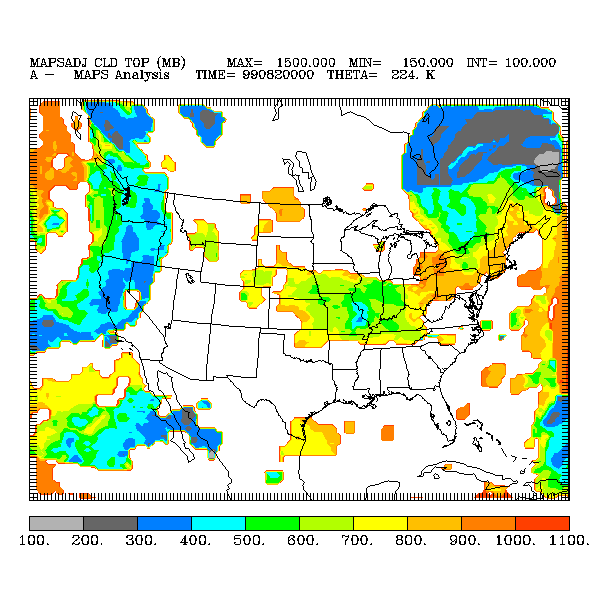 GOES Sounder-Derived
plus
Model-Derived
Cloud Top Pressure
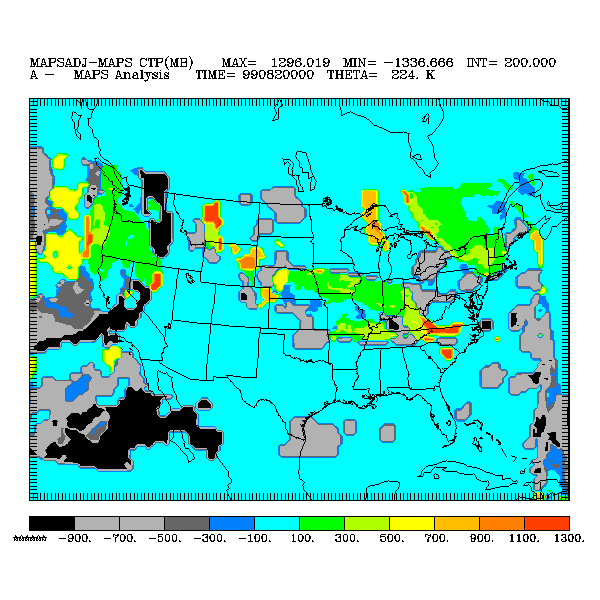 Impact of the 
GOES Sounder-Derived
 Cloud Product
(Gray to Black indicate
cloud added; Yellow to Red indicate cloud removed by GOES data)
16
GOES Sounder-Derived Cloud Product in the RUC
00 UTC 23 March 1999
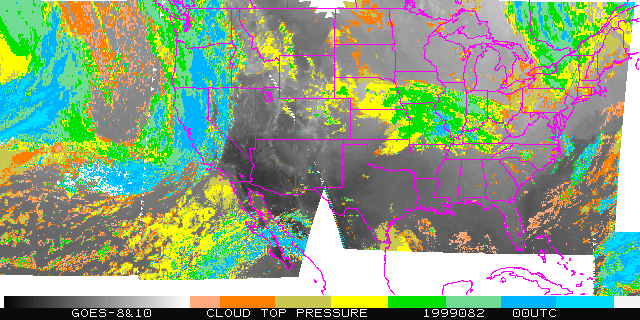 GOES Sounder-
Derived
Cloud Top Pressure
900 mb
600
300
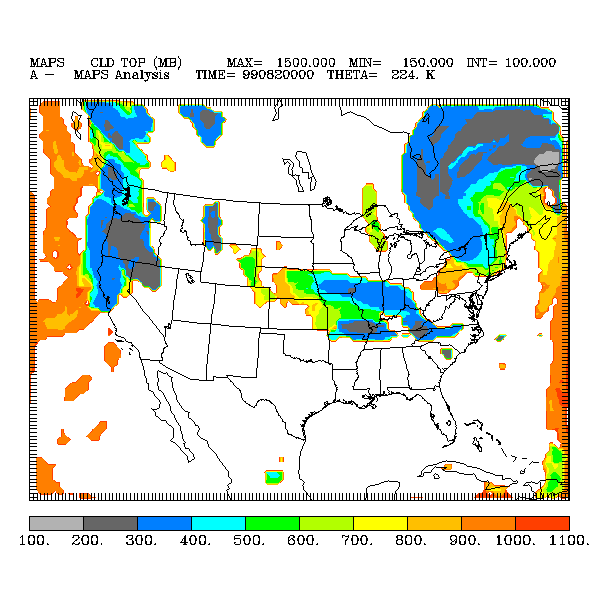 Model-Derived
Cloud Top Pressure
17
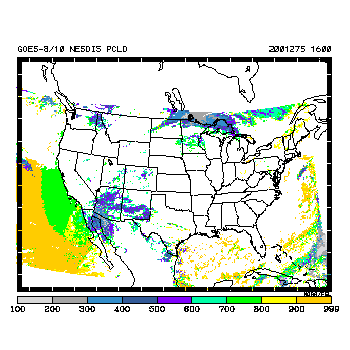 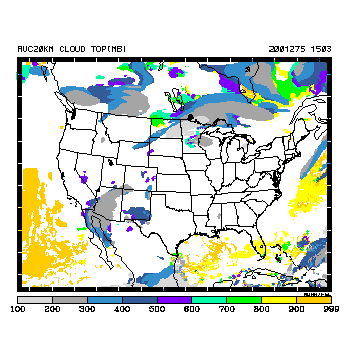 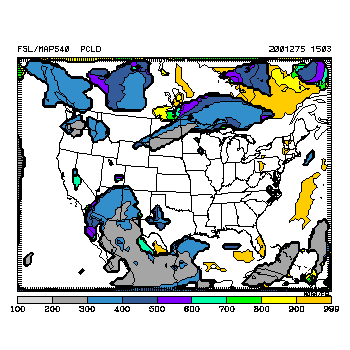 3h 20km RUC cloud-top fcst
w/ GOES cloud assimilation
Verification
Cloud-top pressure
based on NESDIS product
Effect of GOES (sounder cloud) 
data on 3-h RUC cloud forecasts

“much improved cloud forecasts” 

1800 UTC 
Tues 2 Oct 2001
Stan Benjamin – NOAA/FSL
3h 40km RUC cloud-top fcst
No GOES cloud assimilation
18
[Speaker Notes: These figures show the improve of short-term forecasts (in the Rapid Update Cycle model) when the GOES sounder cloud-top information product is assimilated. 

The circles show 2 areas of improved cloud forecasts.

From Stan Benjamin:

Update to previous Notice of Intent to Change
  - 20-km RUC
  - Scheduled for implementation 16 April 2002
pending CAFTI approval]
Gridded GOES Sounder Cloud Products in the NWS Real-time Mesoscale Analysis (RTMA) and Analysis of Record Program
Effective Cloud Amount (ECA) selected as proxy for NWS RTMA hourly sky cover
NWS Real-time Mesoscale Analysis (RTMA) and Analysis of Record (AOR) Program 
	(http://www.emc.ncep.noaa.gov/research/NCEP-EMCModelReview2005/WR_NCEP_REVIEW_AOR.pdf)
RTMA:
RTMA Products Include:
Temp
Dew point temp
Wind: u-component
Wind v-component
Precipitation

Sky Cover
NCEP Provides
NESDIS Provides
Will aid forecasters in validating the National Digital Forecast Database (NDFD)
19
Clear-Sky Radiances
Sounder clear-sky radiance observations (all channels) at full resolution; not cloud-cleared

Operational Applications
NWP
Assimilated (ocean only) into NCEP’s
North American Mesoscale (NAM) model/NDAS
RUC
GFS/GDAS
Comparison of GOES-12 clear SFOV 11um BTs against GFS model background 11um BTs for one 12Z assimilation cycle shows a well-behaved gaussian distribution
20
Experimental GOES-9 Sounder data and products
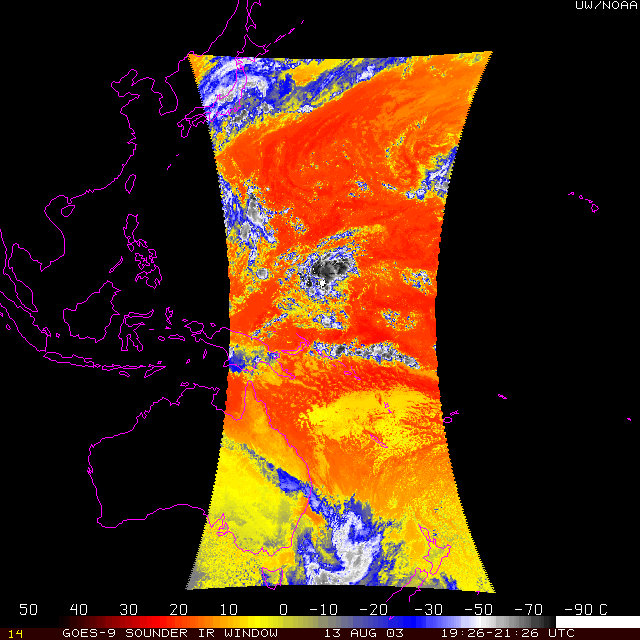 GOES-9 Sounder, IR Window
[Speaker Notes: ECA is the effective cloud amount. Images from T. Schreiner.]
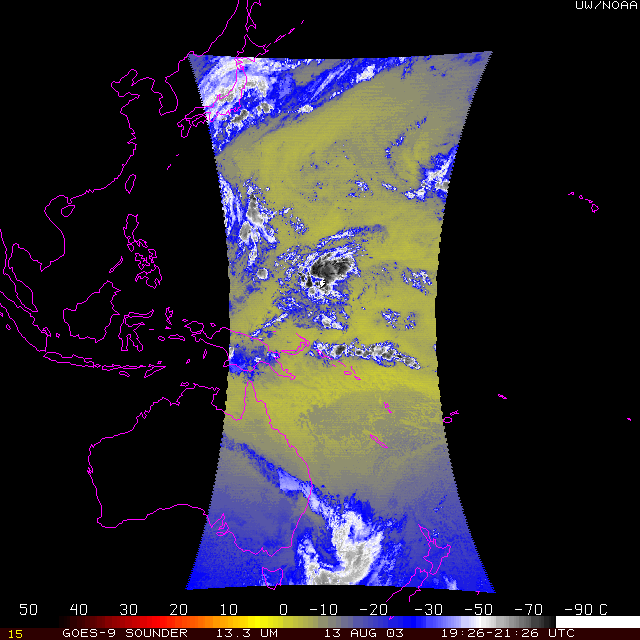 GOES-9 Sounder, Band 5 (13.3 um)
[Speaker Notes: ECA is the effective cloud amount]
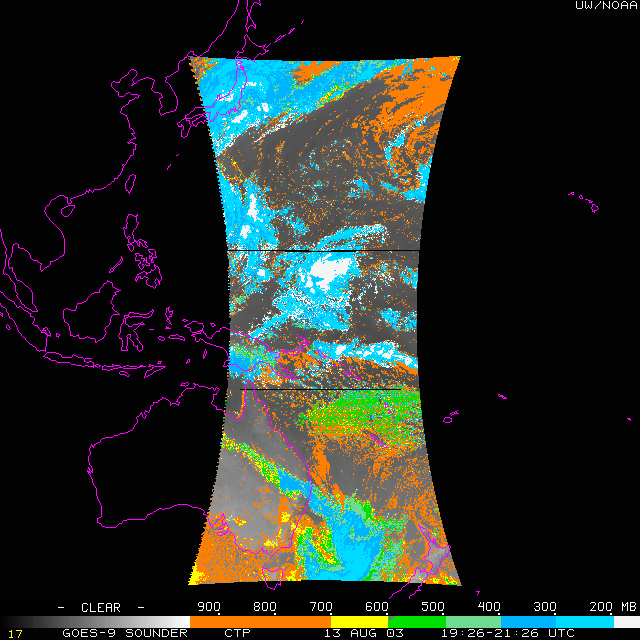 GOES-9 Sounder, CTP
[Speaker Notes: ECA is the effective cloud amount. Images from T. Schreiner.]
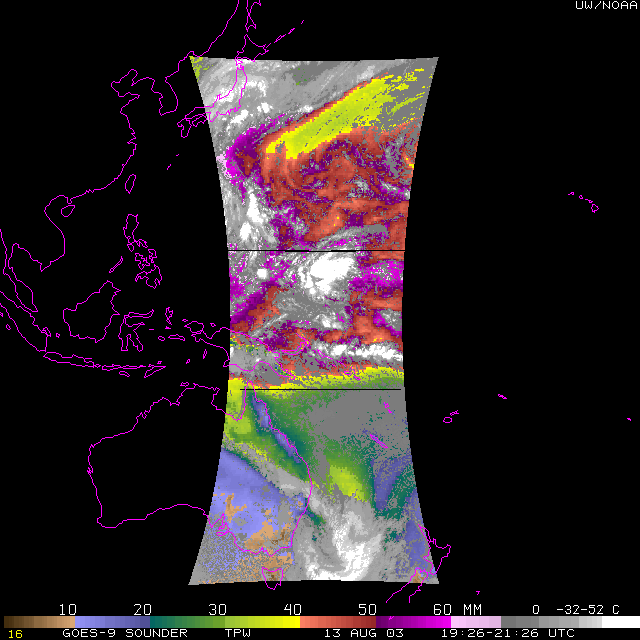 GOES-9 Sounder, TPW
[Speaker Notes: ECA is the effective cloud amount]
GOES-13
GOES-13
GOES-13
GOES-13
GOES-13
GOES Sounder
When NWS forecasters look at current GOES Sounder operational products such as TPW, Lifted Index, cloud-top temperature, etc., they are using the PFASST forward model